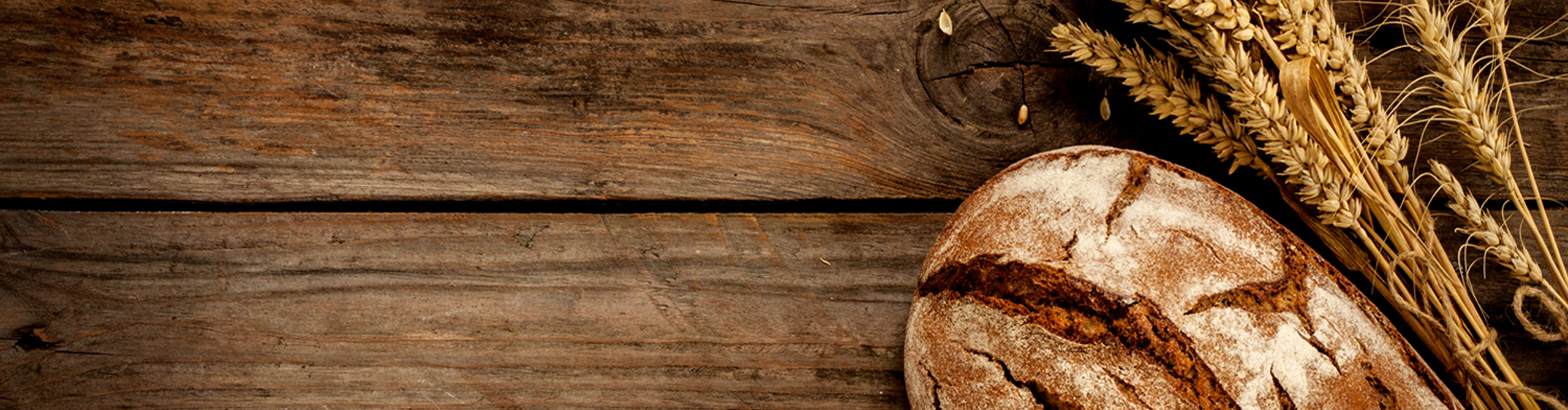 The Bread from Heaven
John 6
The Bread from HeavenJohn 6
The True Bread from Heaven (vv. 25-34)
Jesus – The Bread of Life (vv. 35-40)
Partaking of the Bread of Life (vv. 41-58)
The Disciples’ Reaction to Jesus’ Words (vv. 60-69)
Points of ApplicationJohn 6
Biblical Faith has a Working Nature               (vv. 27-29) – Hebrews 11:6; James 2
How the Father Draws                                  (vv. 44-45) – Acts 16:13-15
The Saving Response of Faith                        (vv. 47-58) – Galatians 2:20
Everlasting Life Starts Now                       (v. 47) – 1 John 5:11; 3:2-3
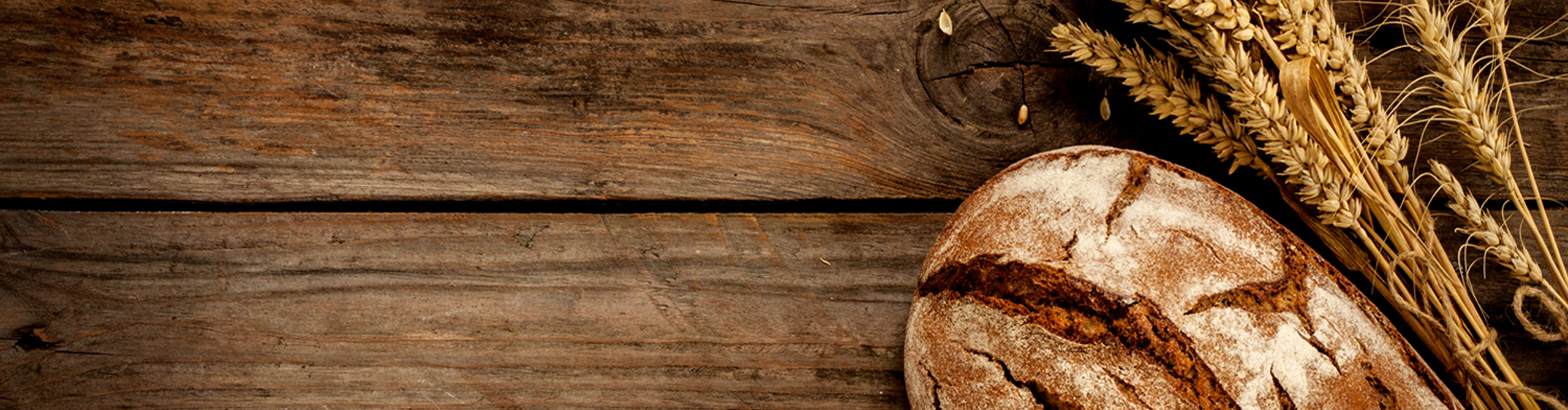 The Bread from Heaven
John 6